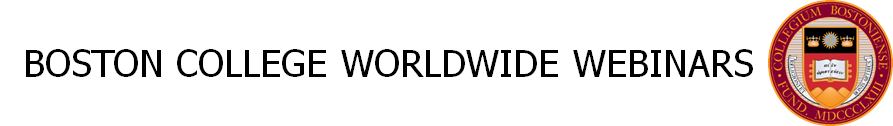 Nontraditional Ways to Navigate Grief and TraumaNovember 13, 2019
by Susan Hannifin-MacNab, MSW, PPSC
Welcome and Speaker Introduction
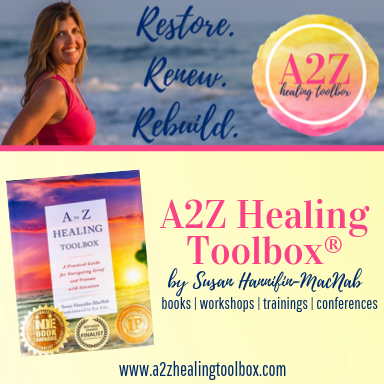 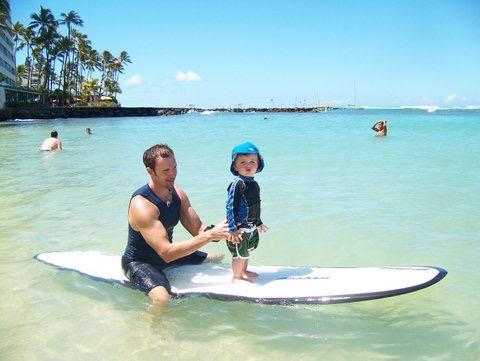 ‹#›
[Speaker Notes: I am a BC alum and graduate of the School of Education who later obtained a Masters of Social Work and credentials as a teacher and school social worker.  I never intended to author a book, but when my husband died in a car accident (our son was 5), my life course changed directions.  Now, I am an educator, social worker, author and small business owner of a heart-based company called A2Z Healing Toolbox®.  I facilitate conference workshops, professional trainings and keynote presentations across North America on the topic of grief and trauma healing. All
information I will talk about here today comes from my recently published book, A to Z Healing Toolbox: A Practical Guide for Navigating Grief and Trauma with Intention.  If you miss something I said, or want to review this material again, please know that you will be able to find this information in the book and its accompanying website.]
Webinar Outline
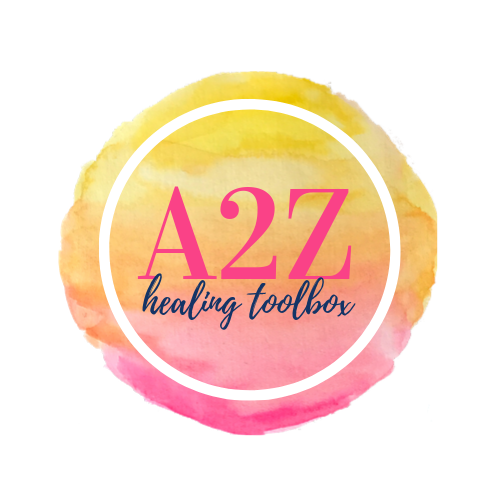 What is Grief?
What is Trauma?
The 26 A2Z Healing Tools	
Dive Deeper (Healing Tools B and C, of course!)
Additional Resources
Q & A
Contact Information
‹#›
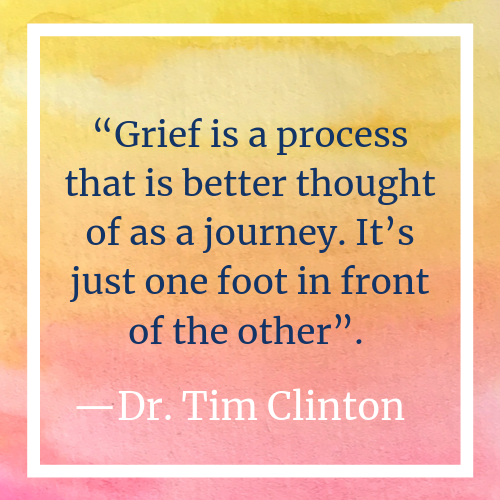 What is Grief?
‹#›
PHYSICAL 
upset stomach 
pain exhaustion 
sleep changes 
appetite changes 
dry mouth 
muscle tension 
clumsiness 
low energy 
shortness of breath 
tightness in chest 
tightness in throat
agitation 
sensitivity to light, smells, sounds
BEHAVIORAL 
crying 
sobbing 
wailing 
difficulty crying 
sitting quietly 
staying busy to avoid emotion 
avoiding situations that provoke grief 
talking aloud to loved one 
energy is channeled into activities 
looking at photos and videos of loved one 
keeping a home altar 
carrying loved one’s belongings 
wearing loved one’s clothes 
repeatedly visiting ash site or cemetery
EMOTIONAL 
shock 
numbness
sadness
sorrow
guilt
regret
anger
rage
emptiness
relief
irritability 
restlessness 
listlessness 
insecurity 
betrayal 
resentment 
desire to join loved one 
feeling helpless 
feeling out of control
‹#›
MENTAL 
denial 
disbelief 
forgetfulness 
confusion 
disorientation 
difficulty concentrating 
shortened attention span 
minimal motivation 
retelling story of death 
memories of past losses 
dreams or images of loved one 
expecting to hear from loved one
SPIRITUAL 
mystery & wonder 
questions about afterlife & mortality 
questions about God & higher power 
affirmation of spiritual/religious beliefs 
doubting spiritual/religious beliefs 
questions about the whereabouts of loved one 
sensing the presence of loved one
SOCIAL 
difficulty relating to old friends 
making new friends 
isolation 
alienation 
shifting roles 
new responsibilities 
not wanting to burden others 
withdrawing from activities 
low desire for conversation 
holding grief in to help others 
difficulty relating to those who aren’t grieving
‹#›
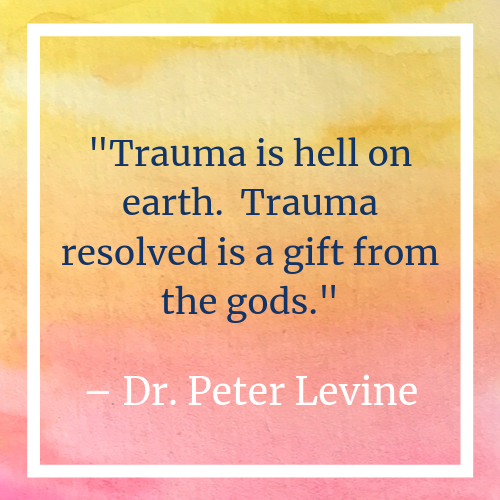 What is Trauma?
BEHAVIORAL 
easily startled 
jumpy 
on edge 
over-alert to danger 
detached or withdrawn 
fearful or nervous anger 
outbursts irritability sleep 
disturbances avoiding 
thinking about trauma 
avoiding people, places, activities, thoughts, feelings, conversations associated with traumatic event(s)
MENTAL/EMOTIONAL 
difficulty experiencing emotion 
mentally shut down 
emotionally shut down 
guilty or shameful 
difficulty concentrating 
sad or angry 
flashbacks 
nightmares 
disturbing memories or images
SOCIAL 
wanting to isolate from others 
avoiding social interactions
feeling not understood by others 
strained relationships 
strengthened relationships 
anxiety being with others
PHYSICAL
shallow breathing 
muscle tension 
headaches 
nausea 
hot or cold sweats 
vomiting or diarrhea 
trembling fatigue
‹#›
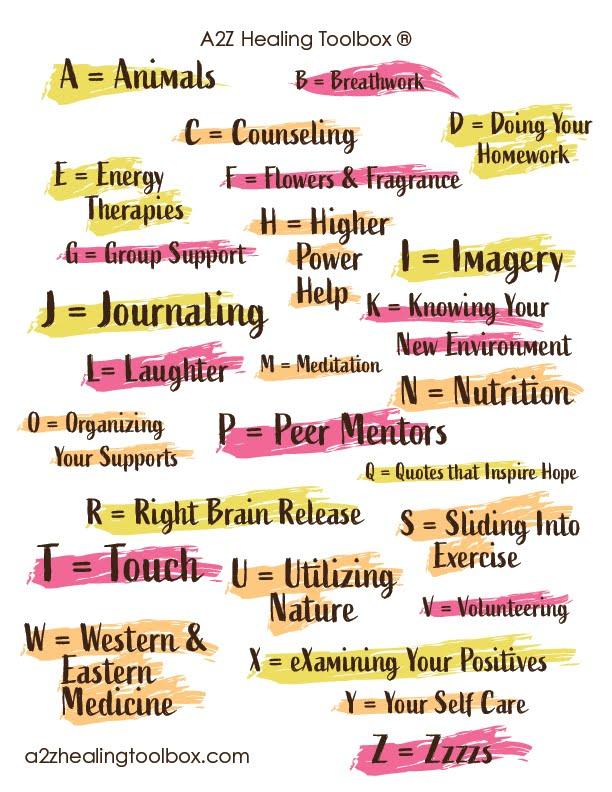 The 26 
A2Z Healing Tools
‹#›
Dive Deeper into Healing 
Tools B= Breathwork and C = Counseling
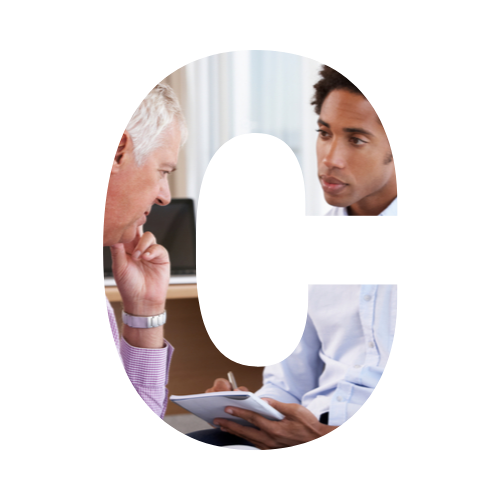 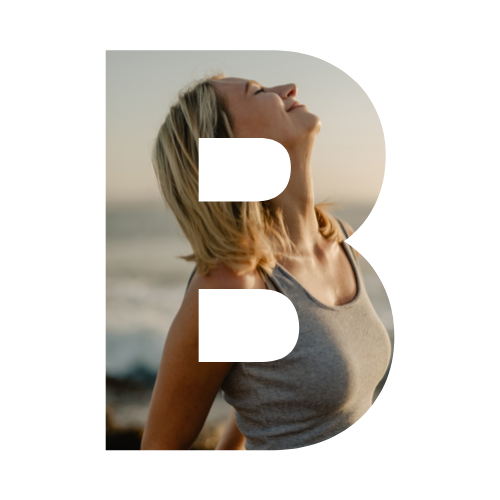 ‹#›
Healing Tool B= Breathwork
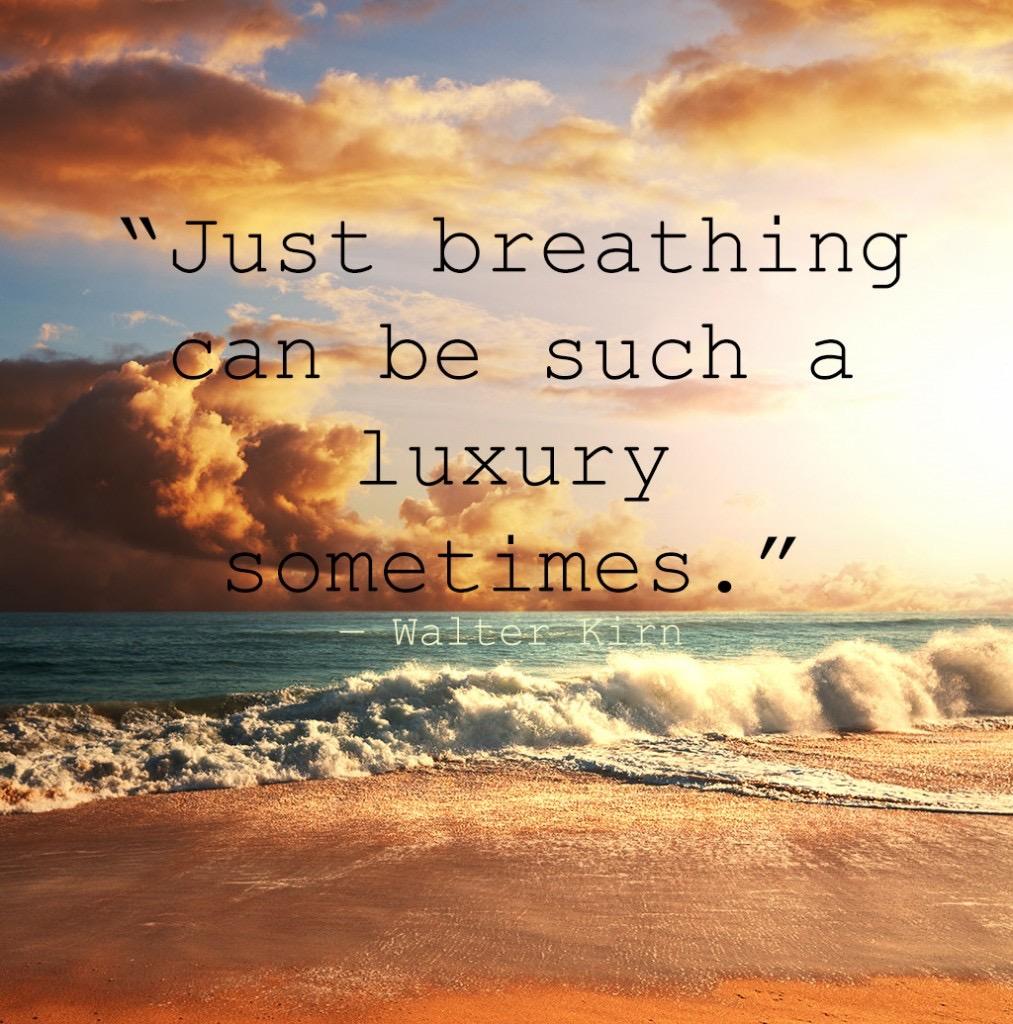 includes nontraditional ways to re-learn how to breathe such as:

Straw Breathing
Vibrational Breathing
Biofeedback
‹#›
Find a drinking straw; any size will do.
Hold the straw gently and put one end lightly between your lips.
Take one full breath in through your nose.
Blow slowly out through the straw until all air has been exhaled.
Repeat three times- inhale through your nose and exhale through the straw.
Practice several times a day to begin regulating the nervous system.
Keep straws handy—in your car, in your backpack, in your purse, in your office drawer.
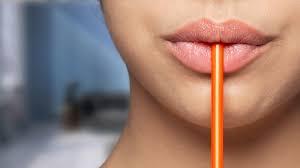 How to Practice Straw Breathing
‹#›
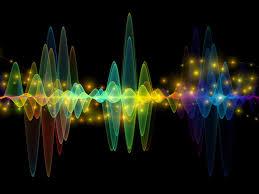 Repeat steps for Straw Breathing, but instead of exhaling through the straw, exhale the word “Vu”.
The body will vibrate upon exhale, thereby releasing stored anxiety, stress and trauma.
How to Use Vibrational Breathwork
‹#›
Biofeedback is a noninvasive technique that teaches how to bring the autonomic nervous system (heart-rate, blood pressure, muscle tension, rate of breath) under conscious control. 

Electrical sensors are attached to fingers, stomach, and chest by a Biofeedback practitioner while you recline in a comfortable chair.

A computer screen gives feedback about the nervous system.  Are your heart rate and breath rate completely disorganized, unregulated, and out of sync?

While hooked up to a computer and electrodes, the biofeedback practitioner guides you through regulated breathing exercises as you watch the screen.

Eventually (homework included!) you learn to match your breath to the ebb and flow of your heart rate.
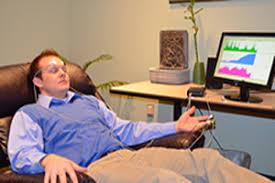 What Does a Biofeedback Session Look Like?
‹#›
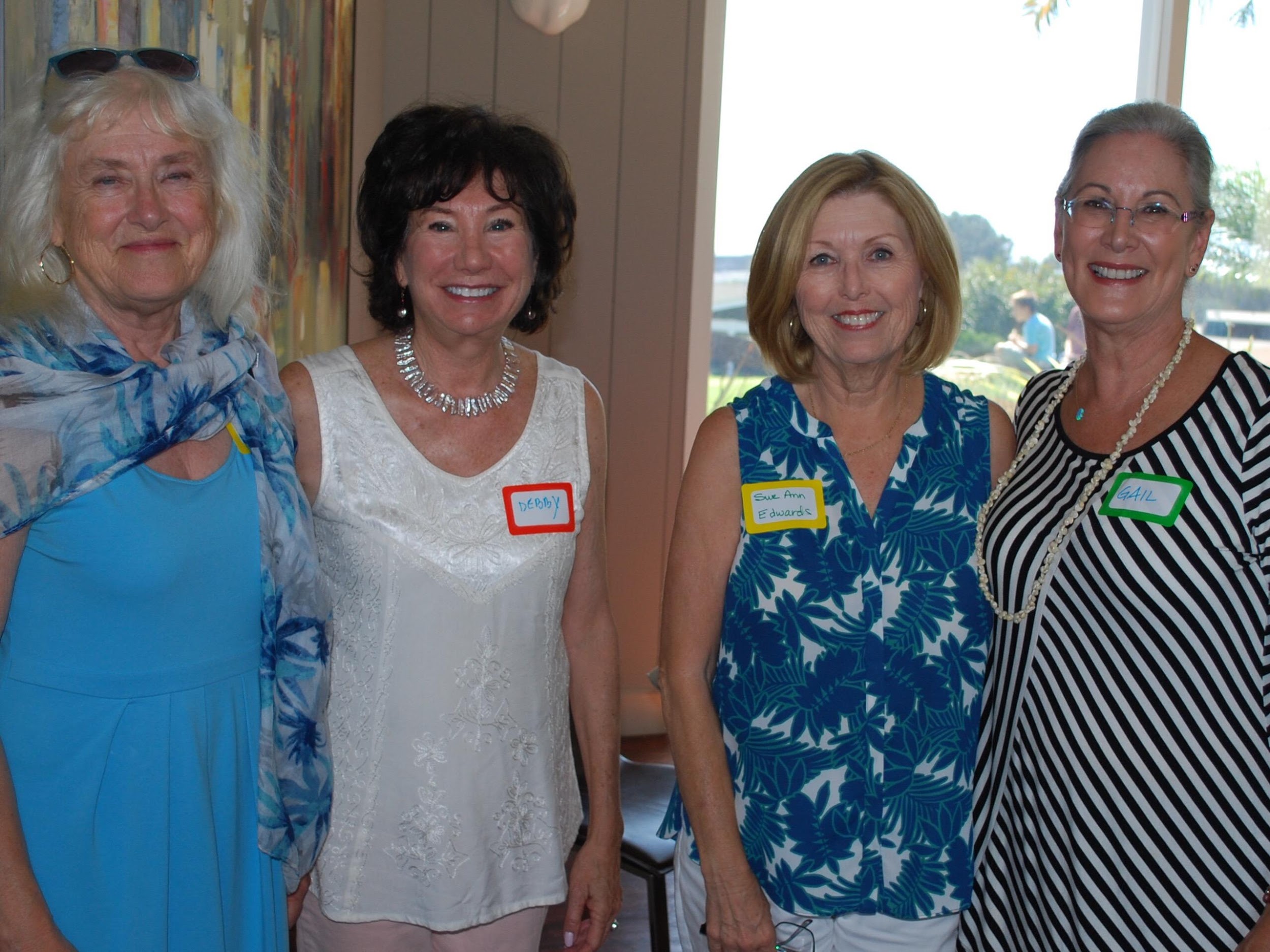 Healing Tool 
C = Counseling
includes non-traditional therapies (and therapists!) such as:

Eye-Movement Desensitization and Reprocessing (EMDR)
Sandplay Therapy
Somatic Experiencing (SE)
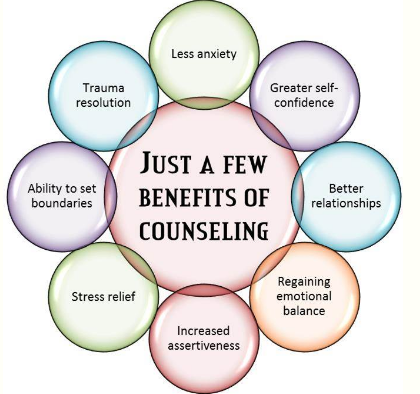 ‹#›
Eye Movement Desensitization and Reprocessing (EMDR)
Developed by psychologist Dr. Francine Shapiro in the 1970s
Used to assist the mind and body in healing from distressing images and bodily sensations associated with PTSD
The EMDR practitioner assists individuals in coming to a more peaceful resolution of trauma by using bilateral movements to help desensitize and reprocess the trauma experience
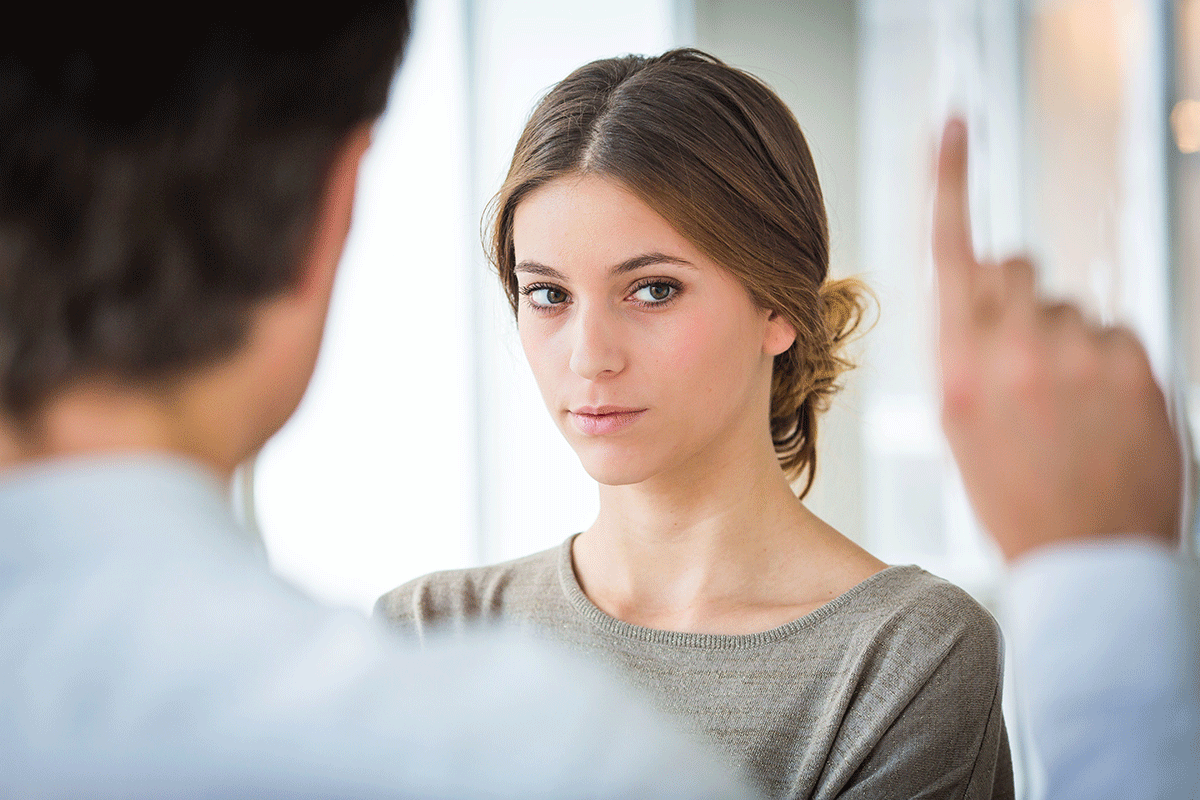 ‹#›
Eye Movement Desensitization and Reprocessing (EMDR)
This method releases emotional experiences that are trapped in the nervous system
The EMDR therapist methodically moves her hand, two fingers pointed up, back and forth in my field of vision
Your eyes follow her hand as it moves: left, right, left, right, left, right
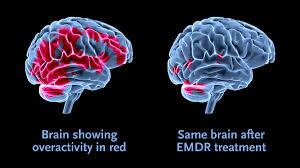 ‹#›
Sandplay Therapy
Developed by psychologist Dora Kalff in the 1950s
Uses the power of symbolic imagery to provide a safe space to connect with the unconscious mind, move through overwhelming feelings of grief, and process traumatic experiences
When people are in traumatizing, terrifying situations the left side of the brain often shuts down, leaving them temporarily unable to apply verbal expression, logic, reason, or order
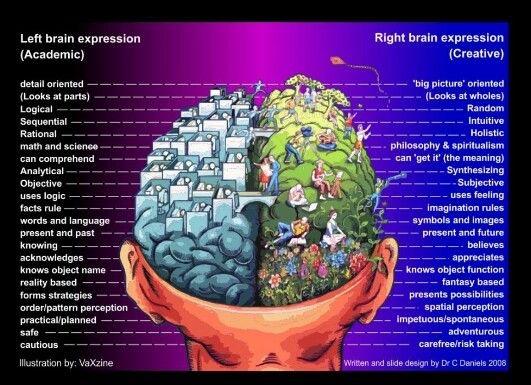 ‹#›
Sandplay Therapy
One of the best ways to assist traumatized people in their healing is to give them ways to use the nonverbal side of their brain (the right hemisphere) where color, sound, music, art, imagery, light, smell, intuition, and imagery are stored
Sandplay therapy is done by creating scenes in a tray of sand with miniature trinkets, symbols, statues, and figures
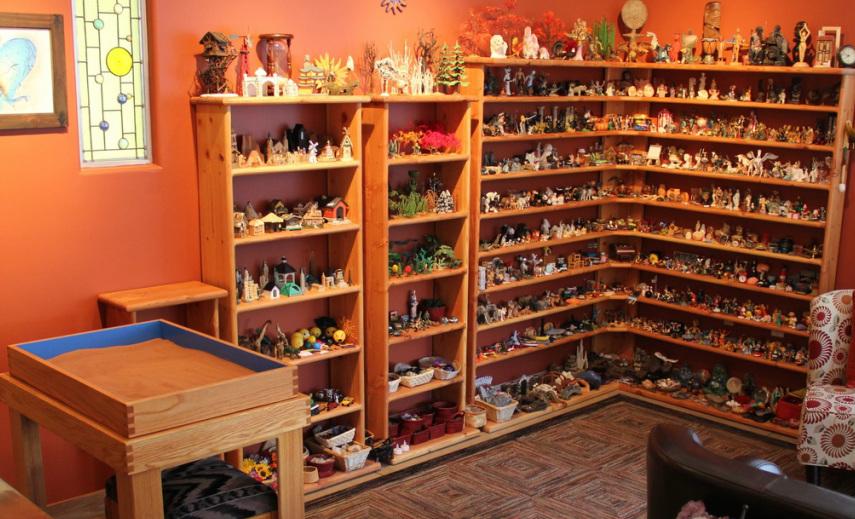 ‹#›
Somatic Experiencing
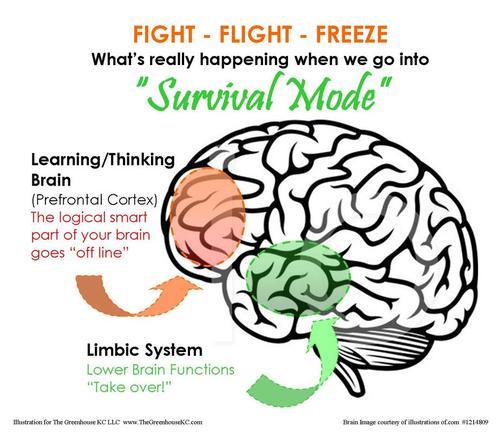 Developed by clinical psychologist Dr. Peter Levine in the 1970s
Used to assist the mind and body in healing from the distressing images and bodily sensations associated with PTSD
The SE practitioner assists individuals in trauma resolution by assisting in the release of residual physical tension that has been locked into the body and causes physiological disruption.
‹#›
Additional Resources
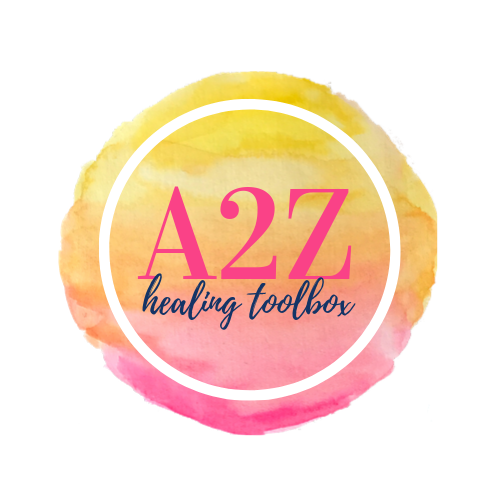 A2Z Healing Toolbox (see Online Toolbox)
www.a2zhealingtoolbox.com

Biofeedback 
www.biofeedback.org

Eye-Movement Desensitization and Reprocessing (EMDR)
www.emdr.com

Sandplay Therapy
www.sandplay.org

Somatic Experiencing (SE)
www.traumahealing.com
‹#›
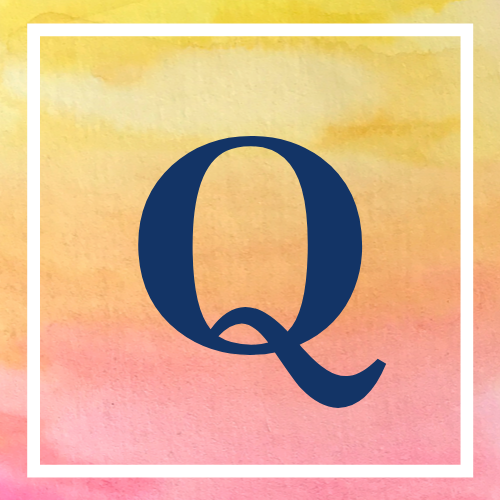 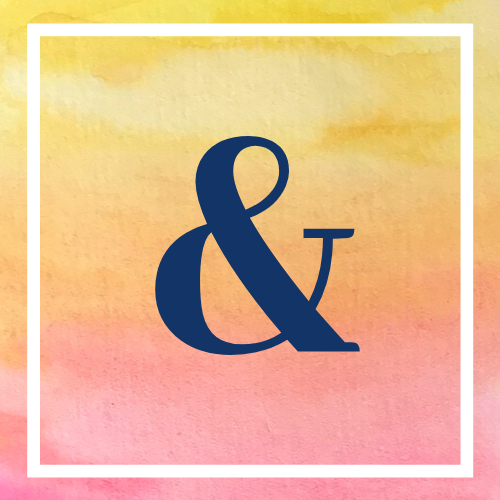 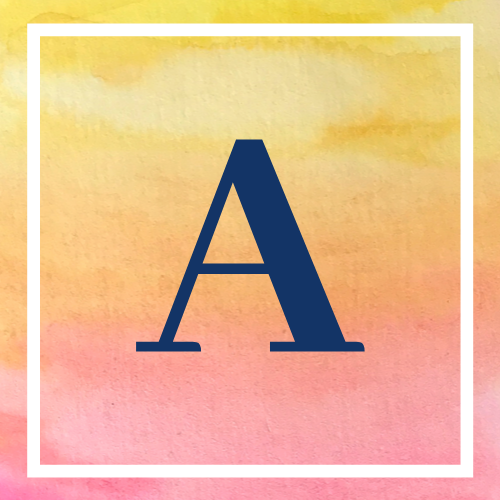 ‹#›
Contact Information
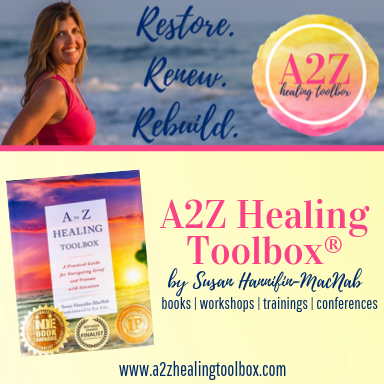 Susan Hannifin-MacNab, MSW, PPSC

Website: www.a2zhealingtoolbox.com
Email: susan@a2zhealingtoolbox.com